November 2024
Passpoint & OpenRoamingTM for Automotive Connectivity
IEEE 802 Plenary, November 2024
Date: 2024-11-11
Author:
Slide 1
Necati Canpolat (Intel)
November 2024
Abstract
Passpoint and OpenRoaming for Automotive Connectivity

It overviews the current issues and solutions for public Wi-Fi connectivity and provides details on how Passpoint and OpenRoaming can help with automotive connectivity.
Slide 2
Necati Canpolat (Intel)
November 2024
Outline
Opportunities with public Wi-Fi networks
Challenges with public Wi-Fi connection
Standards work
Passpoint
what it is, 
how it works 
how it helps with automotive connectivity
OpenRoaming – 
what it is, 
how it work and 
how it helps with automotive connectivity Federation
Q&A
Slide 3
Necati Canpolat (Intel)
November 2021
Opportunity: Global Wi-Fi Hotspots
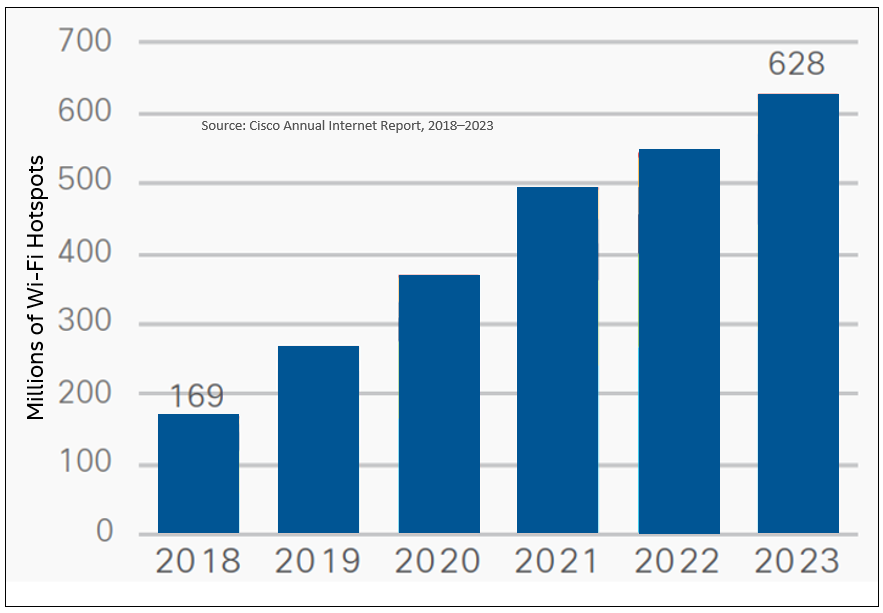 Hundreds of millions of public Wi-Fi networks to connect to around the world
Slide 4
Necati Canpolat (Intel)
[Speaker Notes: Public Wi-Fi Networks are everywhere coffee shops, hotels, trains….. Wi-Fi use is growing fast.]
November 2024
Friction at Public Wi-Fi Connections
Click on Wi-Fi icon
Figure out the SSID
Launch a web browser
Accepts terms and conditions
Enter credentials - if any
How will my email to be used?
Security!!!!
Not connecting!
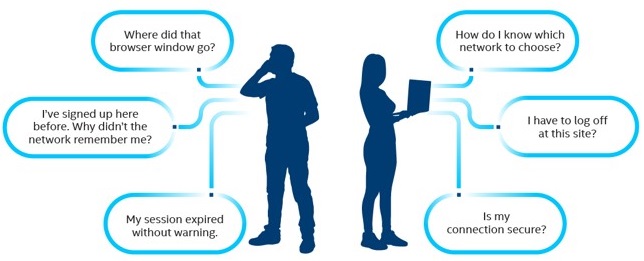 Slide 5
Necati Canpolat (Intel)
November 2021
Standards Work
IEEE 802.11u – Interworking with External Networks (2004-2011)
Defined pre-associated network discovery capabilities
Generic Advertisement Service frames
Access Network Query Protocol (ANQP)
Roaming Consortium element
NAI Realm
Venue type
Access Network type
Others…
Wi-Fi Alliance® (WFA)
Hotspot 2.0/Passpoint – based on IEEE 802.11u – started the work in 2010
OSU - Deprecated
Launched in 2012
Wireless Broadband Alliance (WBA)
Next Generation Hotspots with Passpoint + Wireless Roaming Intermediary eXchange (WRIX) framework
OpenRoaming
Slide 6
Necati Canpolat (Intel)
November 2024
Passpoint®
Slide 7
Necati Canpolat (Intel)
November 2024
Wi-Fi CERTIFIED Passpoint®
Developed by Wi-Fi Alliance - based on IEEE 802.11u. Also known as Hotspot 2.0 technology 
Enables seamless, secure and automatic public Wi-Fi networks connection
Network advertises its support for Passpoint and what credentials it supports
Mobile devices discover the network support and match their credentials and connect to the Passpoint networks automatically and securely - irrespective of the SSID. 
Eliminates the need for users to find and authenticate a network each time they visit. 
More than 5 thousand Wi-Fi CERTIFIED Passpoint® devices and supported by all major OSes
Slide 8
Necati Canpolat (Intel)
November 2024
Passpoint Releases and Key Features
Makes use of IEEE 802.11u, 802.1x, 802.11i and WPA2/3™ and WFA defined mechanisms
Release 1 (2012):
Network discovery and selection – 802.11u + Hotspot 2.0 ANQPs
Roaming – decoupled service advertisement from the SSID and discover roaming partnership.
Enterprise level security 802.1x authentication and encryption
Release 2 (2016): 
Added Online Sign Up (OSU) – Deprecated in 2023
Per Provider Subscription Managed Object (PPS MO) – supports operators to implement policies on STAs
Release 3 (2019):
Single SSID for onboarding and actual connection
Venue URL Information - Allows networks operators and venues to provide additional information to the user, such as venue maps, directories, promotions, and coupons. 
T&C acceptance is legally required in some locations and venues to provide network access
Slide 9
Necati Canpolat (Intel)
November 2024
Passpoint Network Architecture with Home SP
Slide 10
Necati Canpolat (Intel)
November 2024
Passpoint with Visited Network and Roaming
Slide 11
Necati Canpolat (Intel)
November 2024
Network Discovery & Selection
AP advertises Hotspot 2.0 support in beacons and probe responses
STA scans for Passpoint enabled networks and identifies them based on the AP capabilities
STA discovers the network capabilities using ANQP in pre-associated state 
STA matches the NAI realms or OIs received against its list of provisioned credentials or Per Provider Subscription Managed Object (PPS MO) to determine if it can access the network
If STA has credentials to connect to the network, it initiates association and secure 802.1x authentication process with AAA server automatically
Upon completion of authentication, STA connects the network securely
Slide 12
Necati Canpolat (Intel)
November 2024
Access Network Query Protocol (ANQP) Elements
Note: Some of these are defined in IEEE 802.11u, others were added by the Wi-Fi Alliance in Passpoint specification
Slide 13
Necati Canpolat (Intel)
November 2024
Passpoint Supported Credential Types
Slide 14
Necati Canpolat (Intel)
November 2024
Passpoint Flow
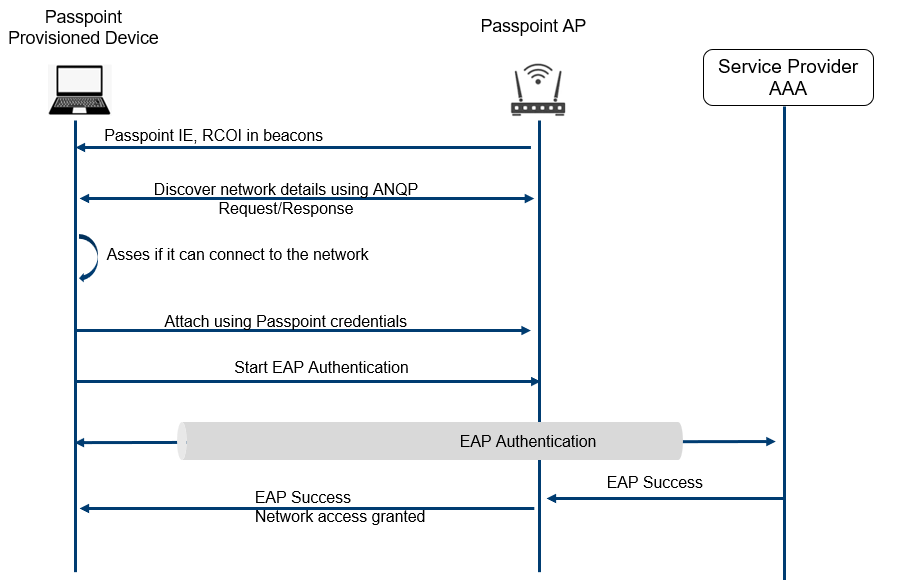 Slide 15
Necati Canpolat (Intel)
Passpoint vs Legacy Networks
Necati Canpolat (Intel)
November 2024
OpenRoamingTM
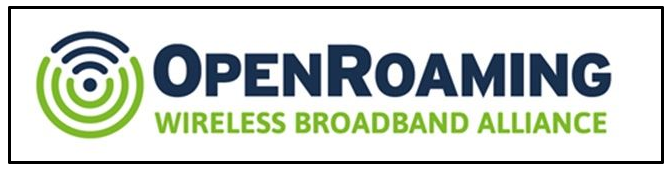 Slide 17
Necati Canpolat (Intel)
Why OpenRoaming
Challenges with enabling global Wi-Fi roaming

Bilateral roaming agreements are long and tedious process involving:
Technical 
Business
Financial
Legal steps

Millions of Wi-Fi hotspots available globally by different providers - operators,  venues, public spaces, enterprises, cities and others 

Unlike cellular world, it is not easy to establish global Wi-Fi roaming network because of the fragmentation.
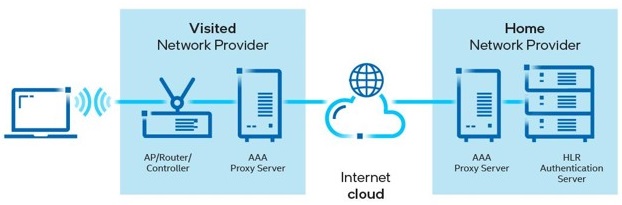 Slide 18
Necati Canpolat (Intel)
November 2024
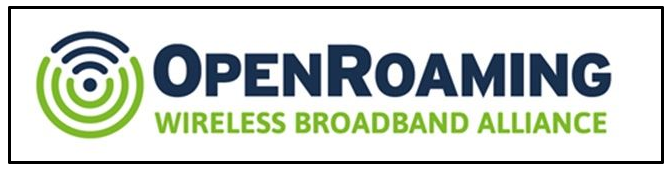 One Global Wi-Fi Network
An extension of Passpoint, takes the connected experience a step further 
OpenRoamingTM is a federation of identity & access providers to enable seamless roaming & onboarding
WBA OpenRoaming creates the framework to connect billions of users and things to millions of Wi-Fi networks globally
Slide 19
Necati Canpolat (Intel)
OpenRoaming: Creates a ubiquitous blanket of Wi-Fi coverage around the globe!
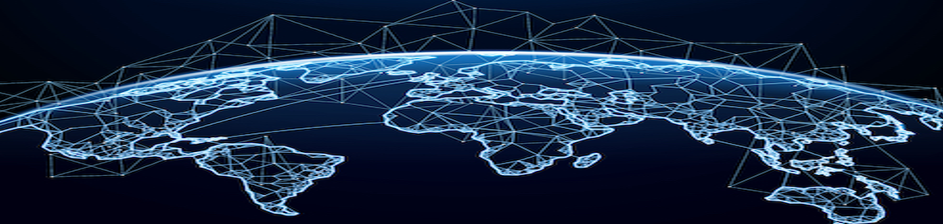 Framework to interconnect Wi-Fi networks globally
Addresses roaming issues
Enables seamless and secure public Wi-Fi network connection
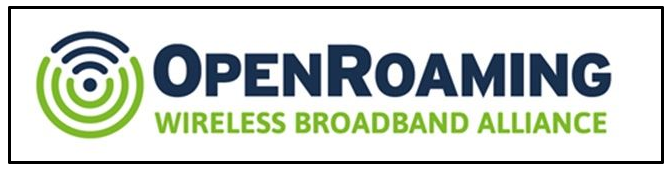 Slide 20
Necati Canpolat (Intel)
OpenRoaming Federation
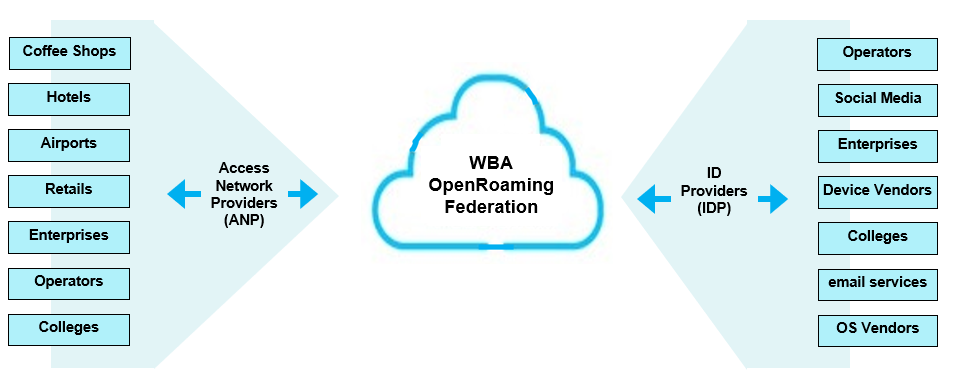 WBA is acting as a centralized policy authority
many-to-many relationship
Slide 21
Necati Canpolat (Intel)
[Speaker Notes: OpenRoaming brings together a federation of networks and identity providers, allowing users to join any network managed by a federation member.]
OpenRoaming – How it works?
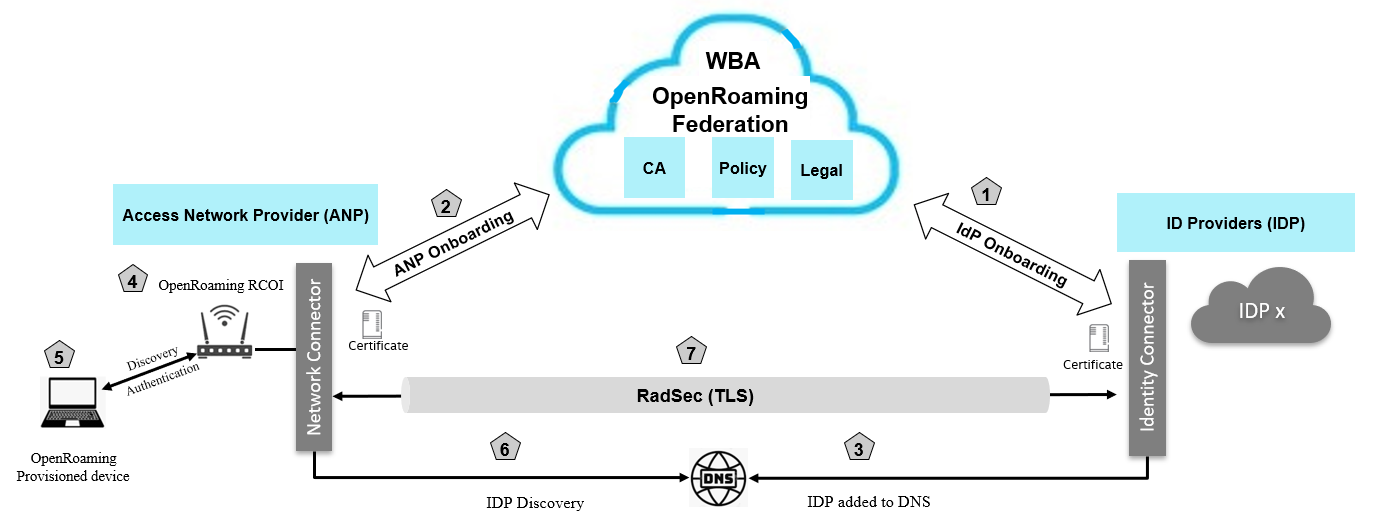 Network Access:
Device is provisioned with OpenRoaming profile
ANP AP advertises “Federated Roaming RCOI in the beacon. 
Device discovers OpenRoaming network
Device attaches ANP AP using OpenRoaming profile.
ANP finds IDP in DNS
Secure and authenticated tunnel establishment
Onboarding ANPs and IDPs:
ANPs and IDPs registers with OpenRoaming Federation
OpenRoaming Federation verifies them and issues certificates and WBAID
IDPs are added to OpenRoaming DNS
Slide 22
Necati Canpolat (Intel)
[Speaker Notes: RadSec provides a means of securing the communication between two RADIUS peers.]
OpenRoaming Flow
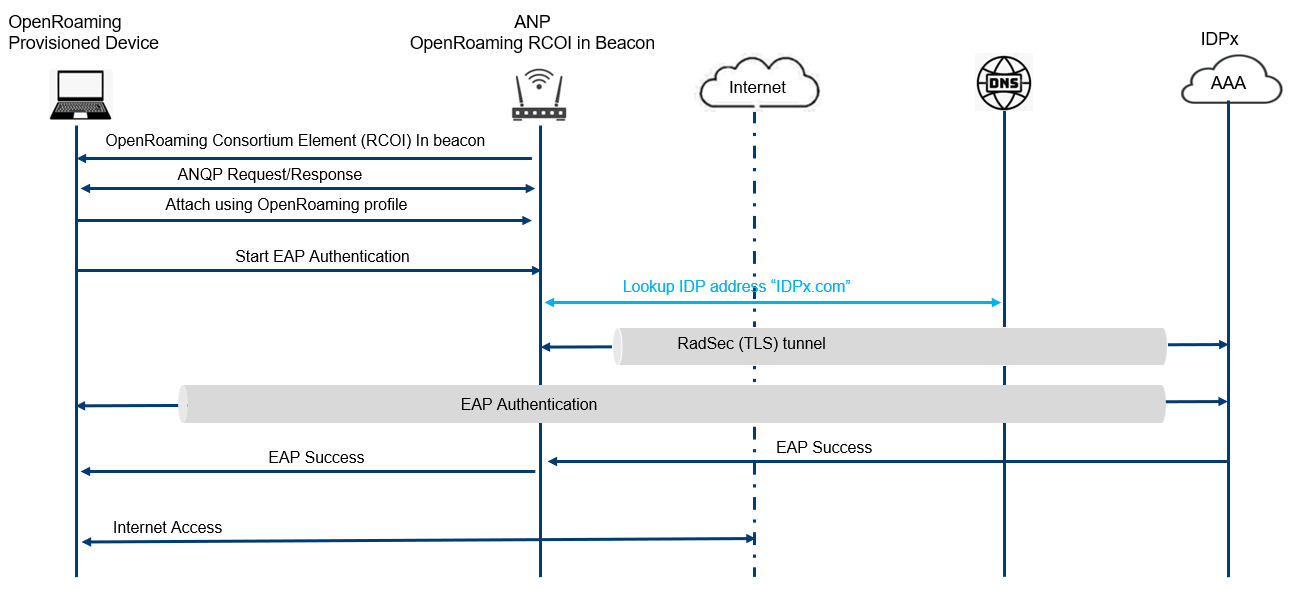 Necati Canpolat (Intel)
OpenRoaming vs Passpoint
Necati Canpolat (Intel)
November 2024
IoT Devices Onboarding for OpenRoaming
Joint work between WBA and the FIDO Alliance to enable onboarding of IoT devices to OpenRoaming using FIDO Device Onboard (FDO) and OpenRoamingTM technologies
Aims to create a zero-touch seamless and secure onboarding process for IoT Wi-Fi devices
Developed a new framework for integrating FIDO Device Onboard (FDO) and WBA OpenRoaming technologies
Addresses critical challenges of large-scale IoT deployments by providing a secure, scalable, and automated solution
Devices can be provisioned during the manufacturing that would be quite relevant for auto industry.
Auto manufacturers can get put the OpenRoaming certificates during the production and manage the ownership thru FIDO
Slide 25
Necati Canpolat (Intel)
November 2024
Federated Onboarding Service for OpenRoaming
Passpoint Online Sign-Up (OSU) was removed due to a lack of  implementation on major devices and deployments of operators
Federated Onboarding Service is a WBA solution addressing the market needs 
Offering easy implementation for device/OS vendors on a global scale, simplified deployment for operators with reduced complexity and cost, and a user-friendly experience in a consistent manner
Leveraging OpenRoaming framework
Slide 26
Necati Canpolat (Intel)
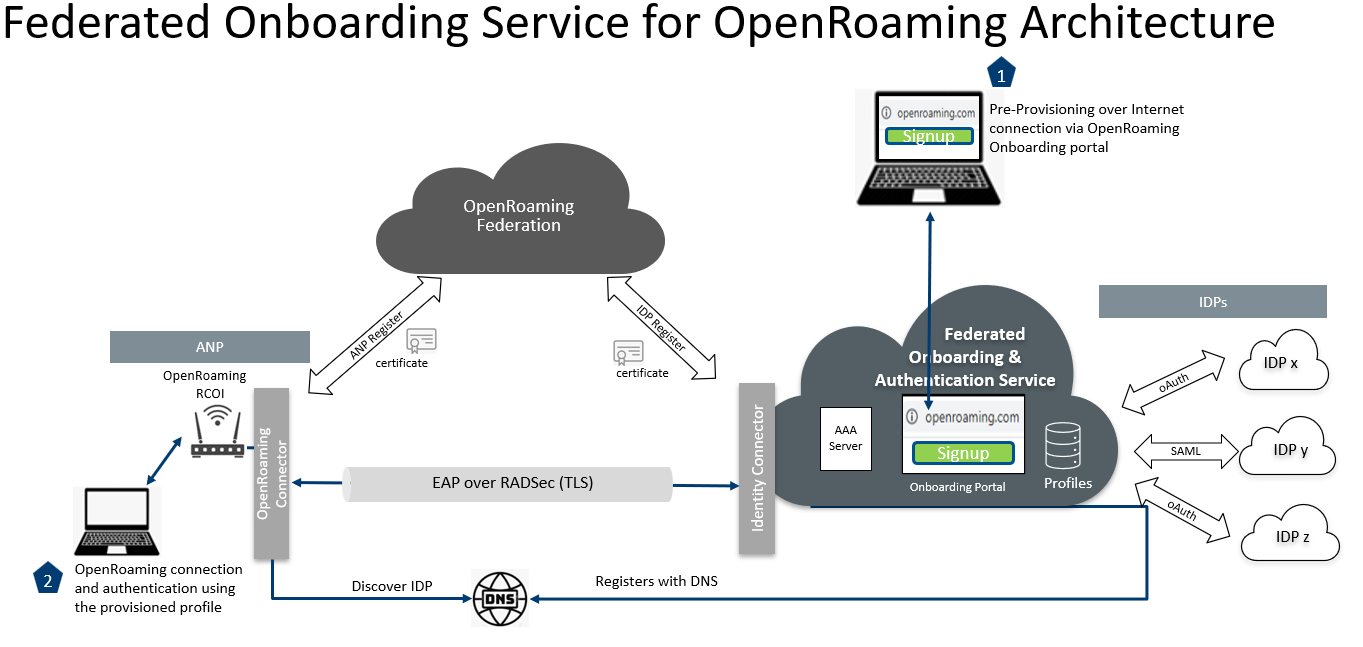 Necati Canpolat (Intel)
OpenRoaming Deployments Map
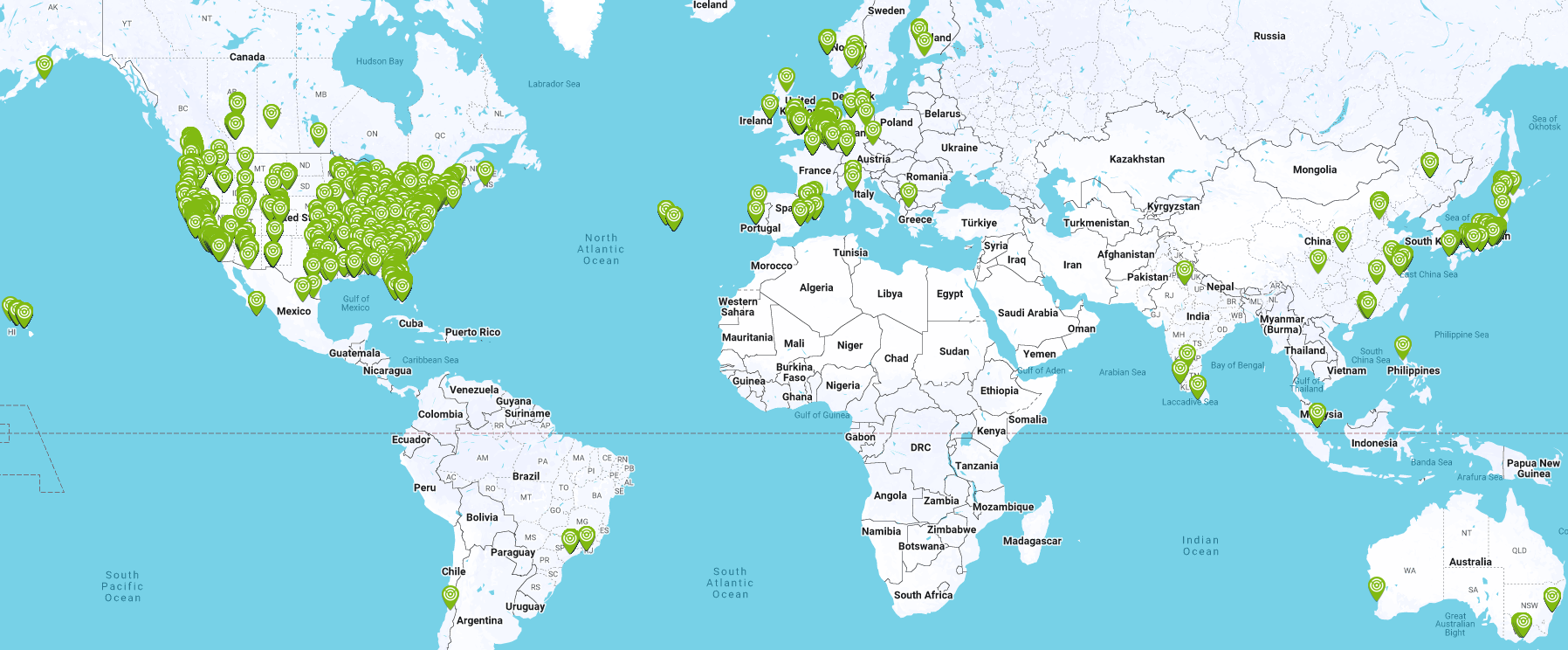 https://wballiance.com/openroamingmaps/
Necati Canpolat (Intel)
Getting Started with OpenRoaming
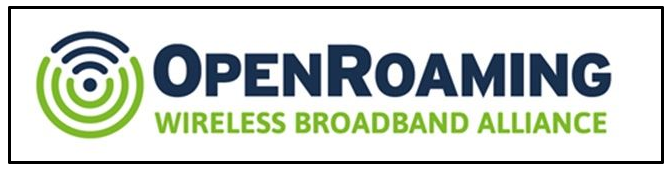 Simple, Seamless and Secure public Wi-Fi connectivity with global scale!

No Searching for networks, no sharing passwords, secure, privacy protected, standards based! 

Just Connect to “One Global Wi-Fi Network”
Slide 30
Necati Canpolat (Intel)
[Speaker Notes: Connect to public Wi-Fi networks seamlessly and securely – globally!
Trains, hotels, cafes, airport, colleges….
No searching for networks
No sharing passwords
No multi steps manual process for registration to get onto network
No open unsecure public Wi-Fi networks - Fully secure – privacy protected
Just connect!
Based on the industry approved standards!
- Passpoint, secure PKI based framework and cloud based federation, identity management for ANPs and IDPs with unique WBAID to guarantee security, OR Privacy policy restricts the usage of personal information]
Call to Action
We have the necessary solutions for seamless, secure and scalable connections to public Wi-Fi networks

We should put them in use  for ““Automotive Connectivity”
Necati Canpolat (Intel)
References
https://www.cisco.com/c/en/us/solutions/executive-perspectives/annual-internet-report/index.html
https://www.wballiance.com/wp-content/uploads/2019/05/The-Connected-Vehicle.pdf
https://wballiance.com/wp-content/uploads/2020/10/WBA-Connected-Vehicle-2020-Final-V1.0.pdf
https://wballiance.com/wp-content/uploads/2024/09/WBA-Wi-Fi-Exp-for-Moving-Networks-V1.0.0-Public-2.pdf
Wi-Fi CERTIFIED Passpoint® Deployment Guidelines
https://www.wi-fi.org/file/passpoint-specification-package
Wi-Fi CERTIFIED Passpoint® Technology Overview (2019)
https://wballiance.com/openroaming/
OpenRoaming: One Global Network of Wi-Fi Networks
WBA The Connected Vehicle (2019)
WBA Wi-Fi Opportunities for Connected Vehicles (2020)
https://wballiance.com/federated-onboarding-service-openroaming/
https://wballiance.com/resource/openroaming-for-iot-fido-device-onboarding-framework/
October 2020
Thank You!
Slide 33
Necati Canpolat (Intel)